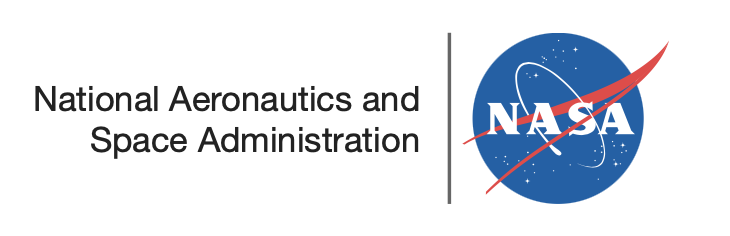 The Transient and Variable Universe 2023
20th June, 2023
GeneralCoordinatesNetworkNASA’s Next Generation Time-Domain and Multimessenger Alert SystemA service of the Astrophysics Science Division at NASA’s Goddard Space Flight Centerhttps://gcn.nasa.gov
Presenter: Dr. Eric Burns
Louisiana State University (LSU)
On Behalf of Vidushi Sharma (NASA GSFC/UMBC) and the GCN Team
Gamma-rayCoordinatesNetwork
The Compton Gamma-Ray Observatory’s onboard recorder failed in 1992
The need to downlink events as they occurred created an opportunity for realtime follow-up
BAtse COordinates DIstribution NEtwork (BACODINE) was built to receive and distribute those alerts worldwide
Realtime Alerts Born of Necessity
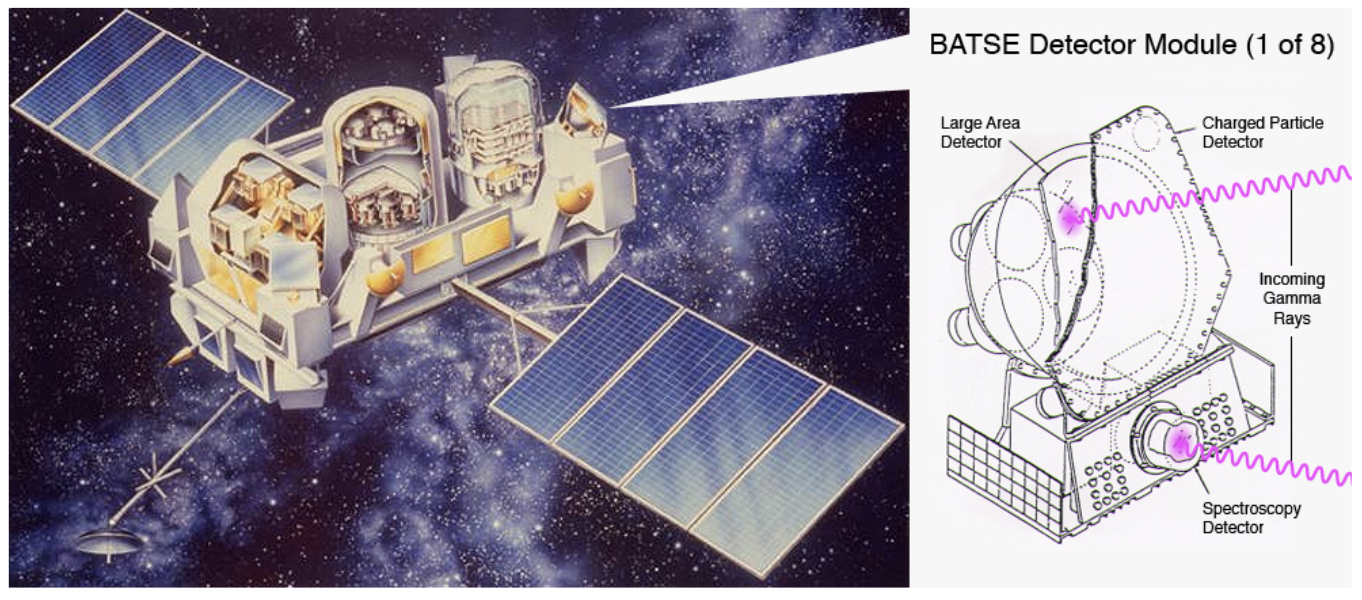 Early History of GCN
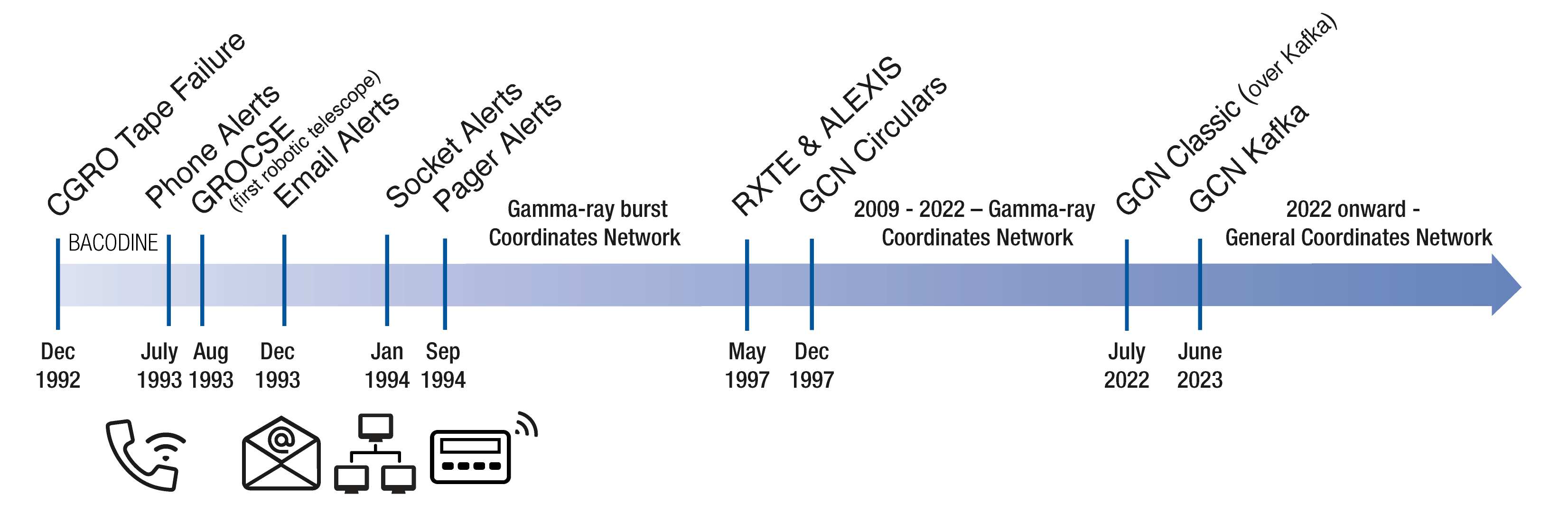 BACODINE provided new alert formats (phone, email, socket, and pager)
New instruments and transient types led to the Gamma-ray Coordinates Network
GCN Enabled Seminal Breakthroughs in Astrophysics
The GCN community enabled worldwide follow-up observations that revealed the nature of gamma-ray bursts:

Afterglows and redshifts confirmed their distant, extragalactic origin
Supernova-GRBs established massive stellar deaths as the cause of long GRBs
Afterglow and host studies established neutron star mergers as the cause of short GRBs
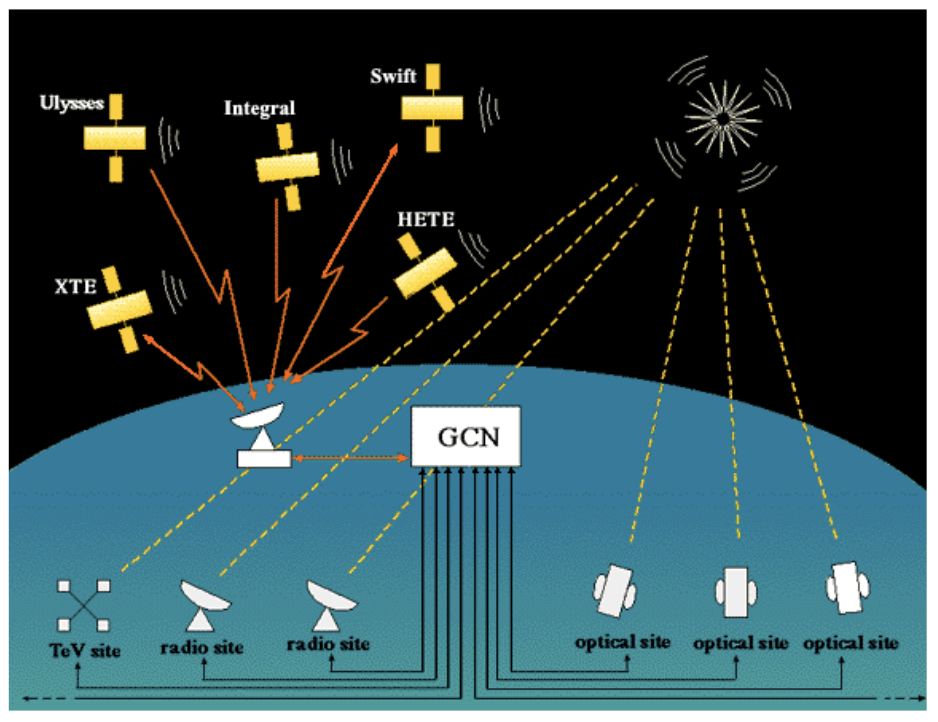 There are two kinds of GCN data products:
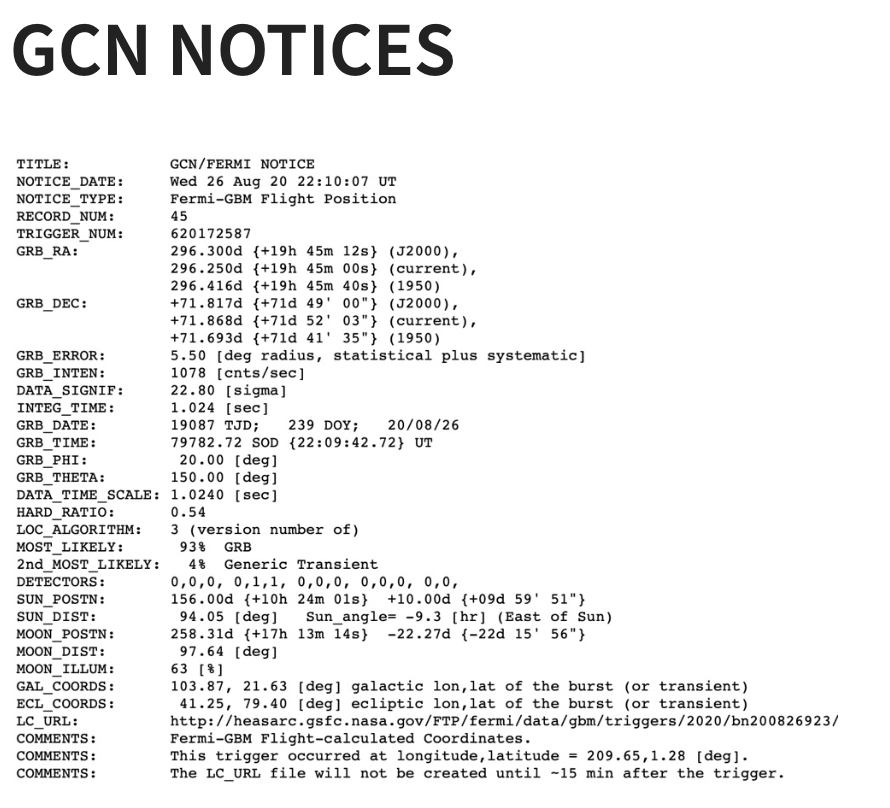 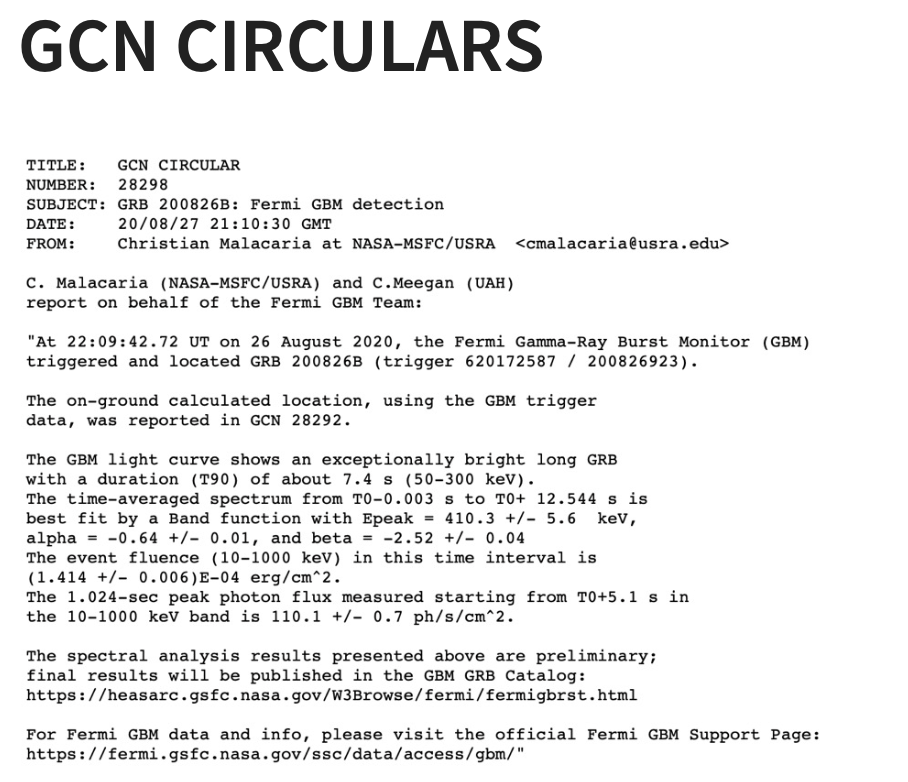 By and for machines
Fixed, predefined format
Schema specific to each notice type
By and for humans (some automated)
Freeform text (with established style)
Citable (but not peer-reviewed)
The Changing Scientific Landscape
GCN is constantly evolving to serve new transients, messengers, and observatories:

Gravitational wave events (GW150914, GW170817)
High-energy neutrinos (IC170922A)
MeV neutrinos (waiting since 1987)
Tidal disruption events (Swift J1644+57)
Magnetar giant flares (200415A)
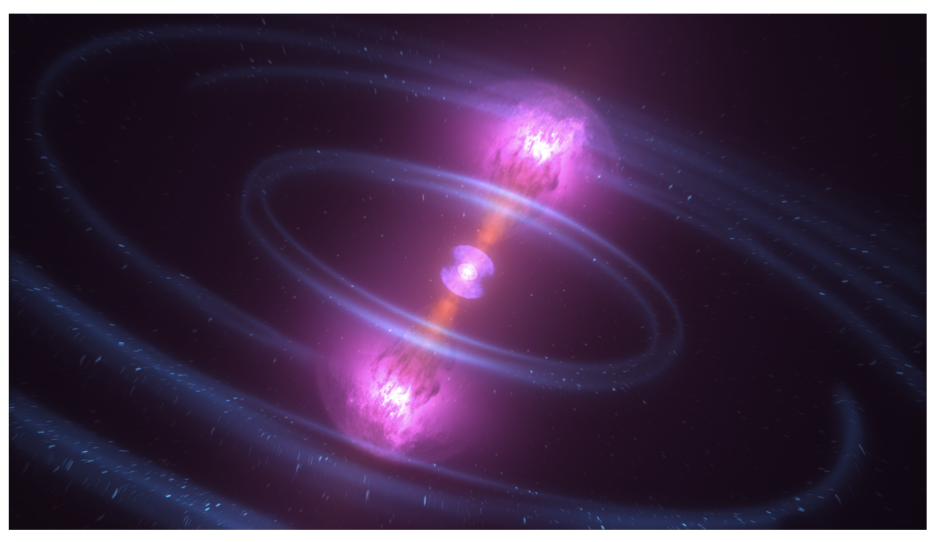 The Changing Technological Landscape
Internet standards have led to new, better ways to serialize astronomy data (VOEvent, JSON, Avro, etc.)
Encryption is necessary on the modern Internet (e.g. https)
Industry has developed general time-series databases and streaming frameworks
The Vera C. Rubin Observatory will use Apache Kafka to distribute transient alerts as its primary data product
Many other experiments are following suit: Zwicky Transient Facility, LIGO/Virgo/KAGRA
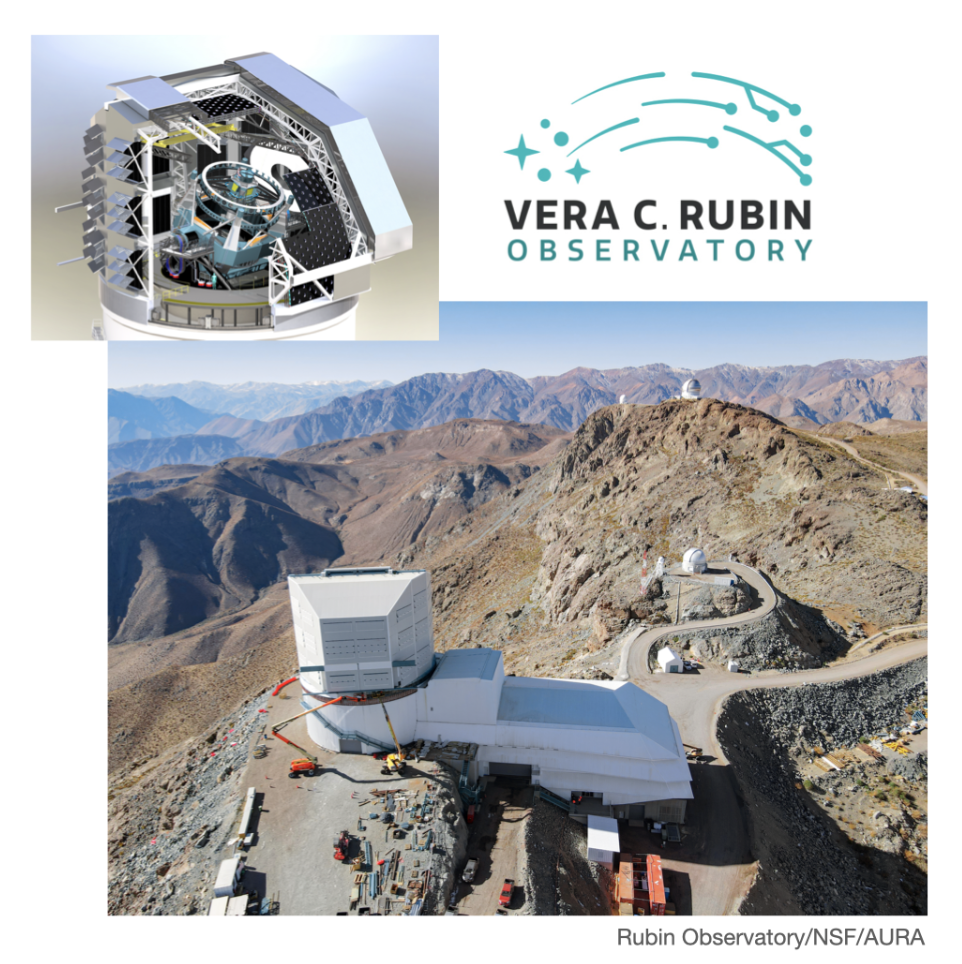 Introducingthe new GCN
The New GCN is built on Kafka
GCN Classic provides three formats over three custom protocols
GCN Classic over Kafka provides all three formats over one standard protocol: Apache Kafka
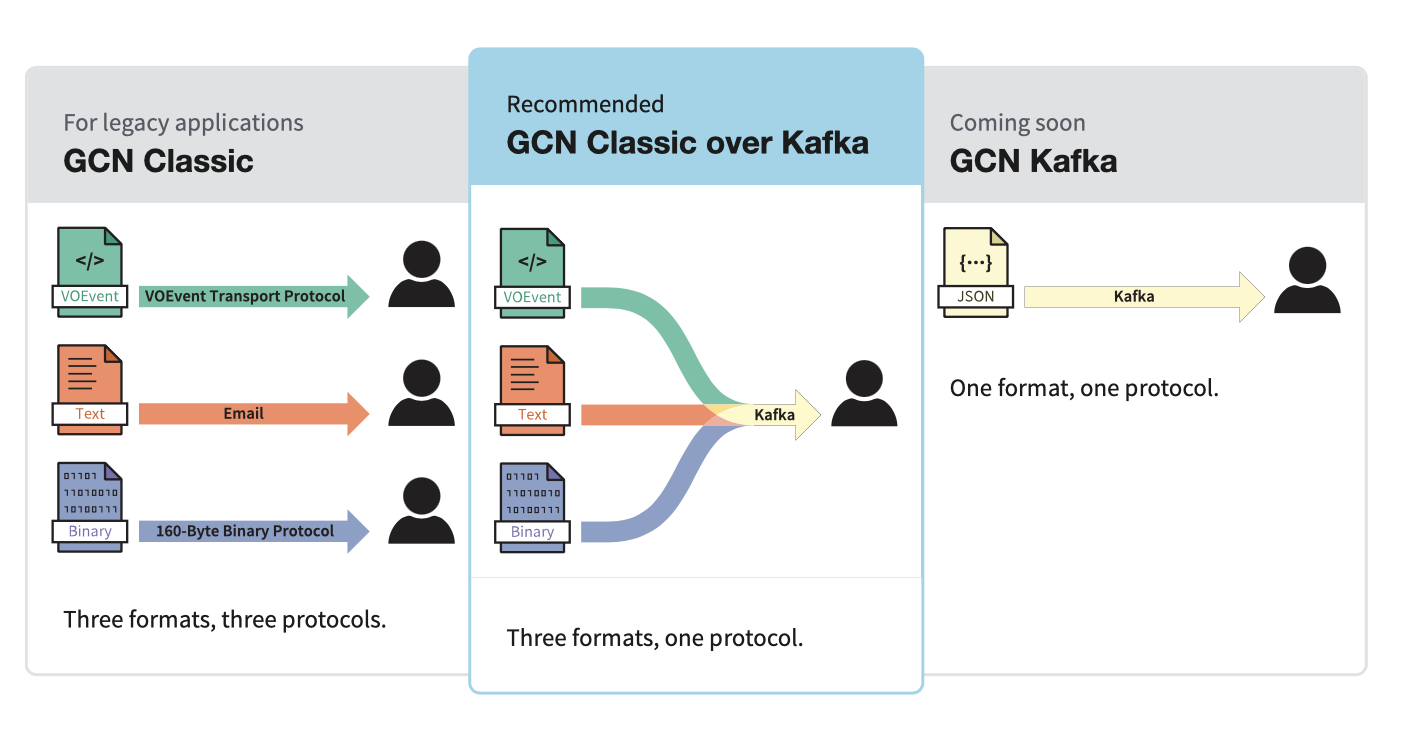 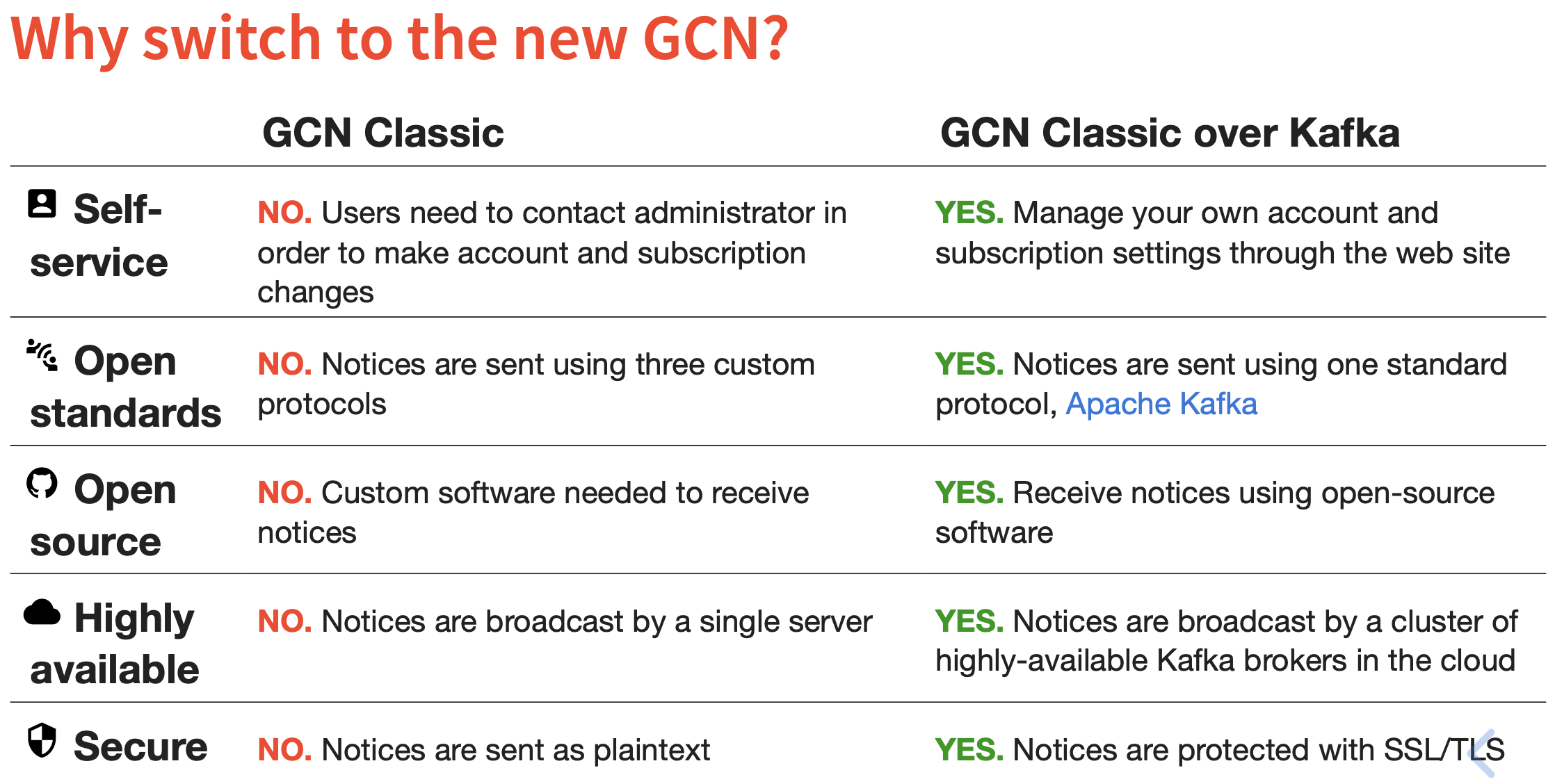 New GCN 
web site
at https://gcn.nasa.gov

Updated look and feel
More accessible, based on US Web Design System
Single sign on with:
email and password
Google
Facebook
LaunchPad (for NASA employees and affiliates)
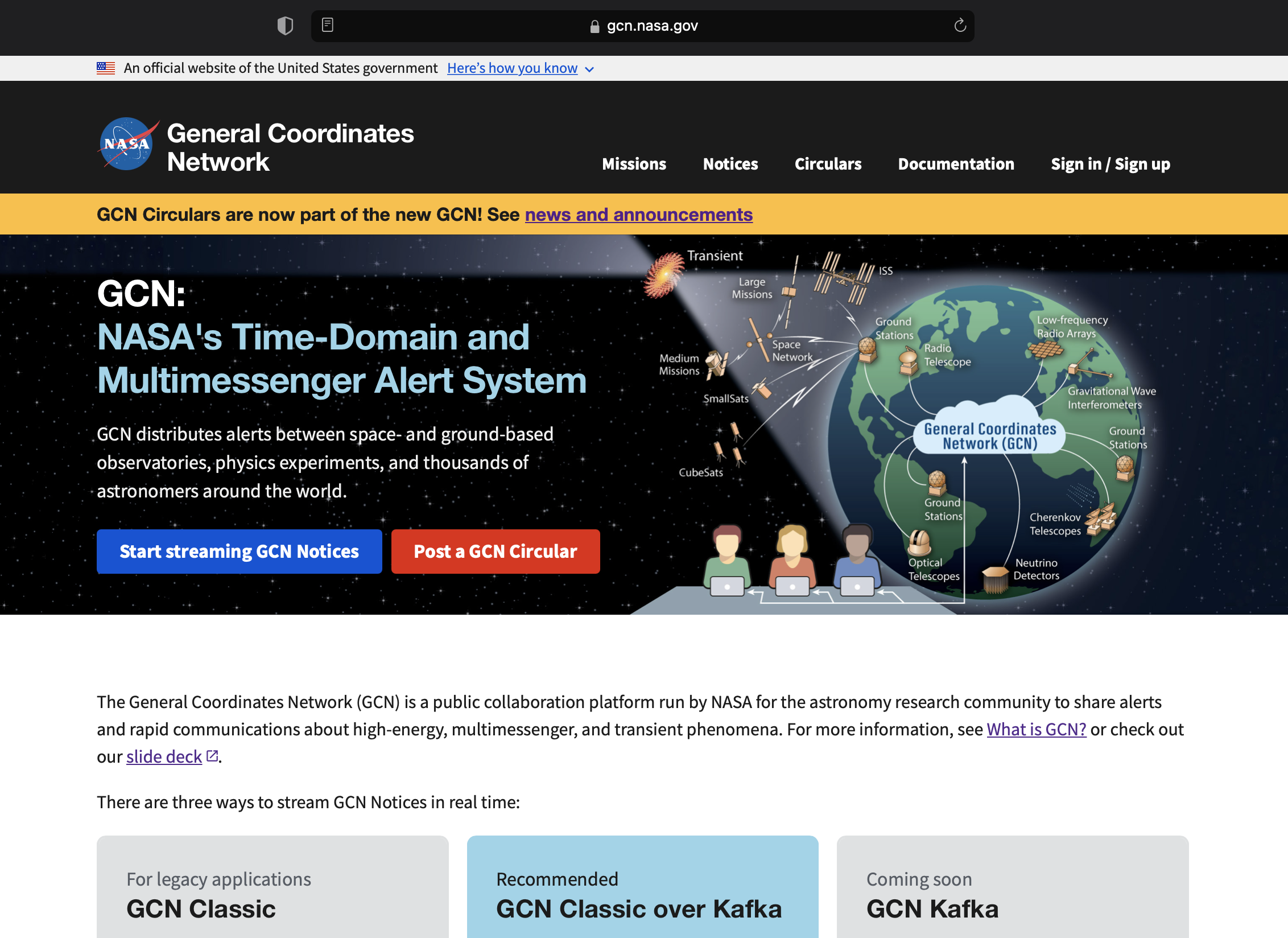 The New GCN Circulars
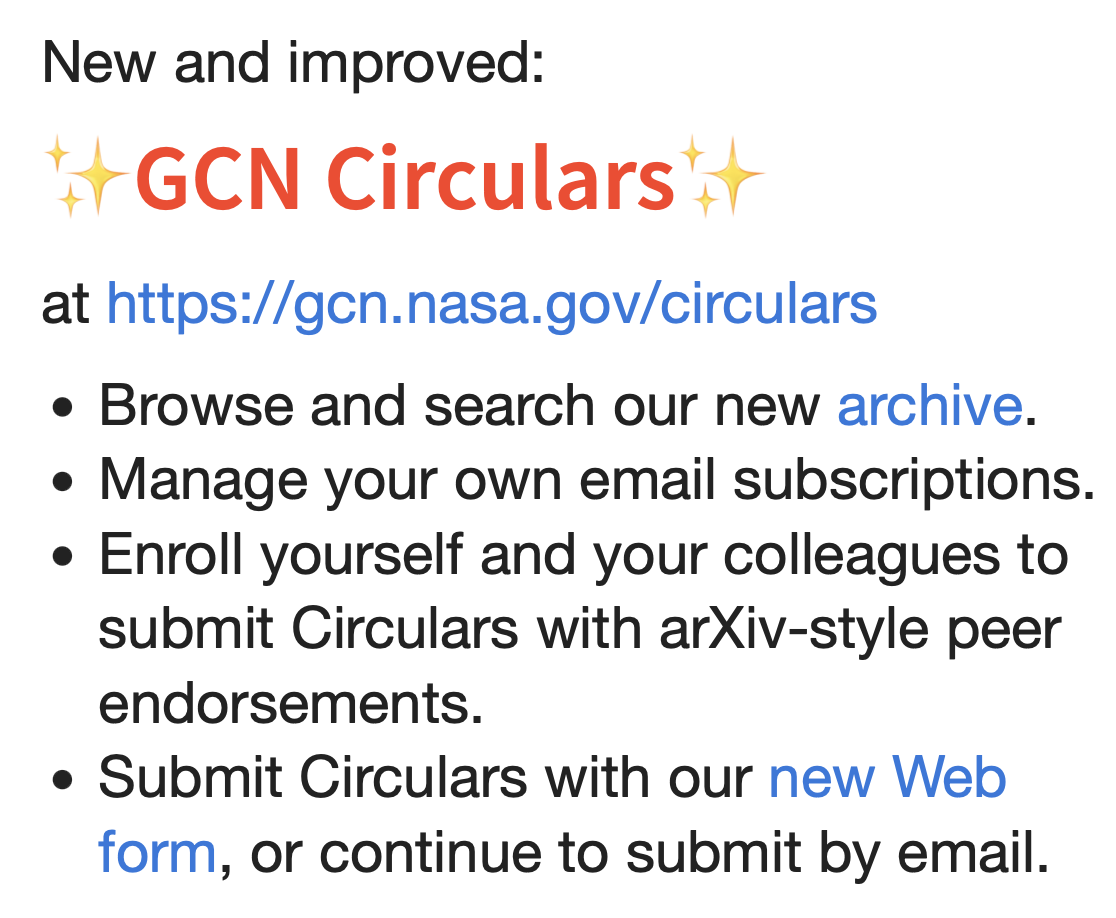 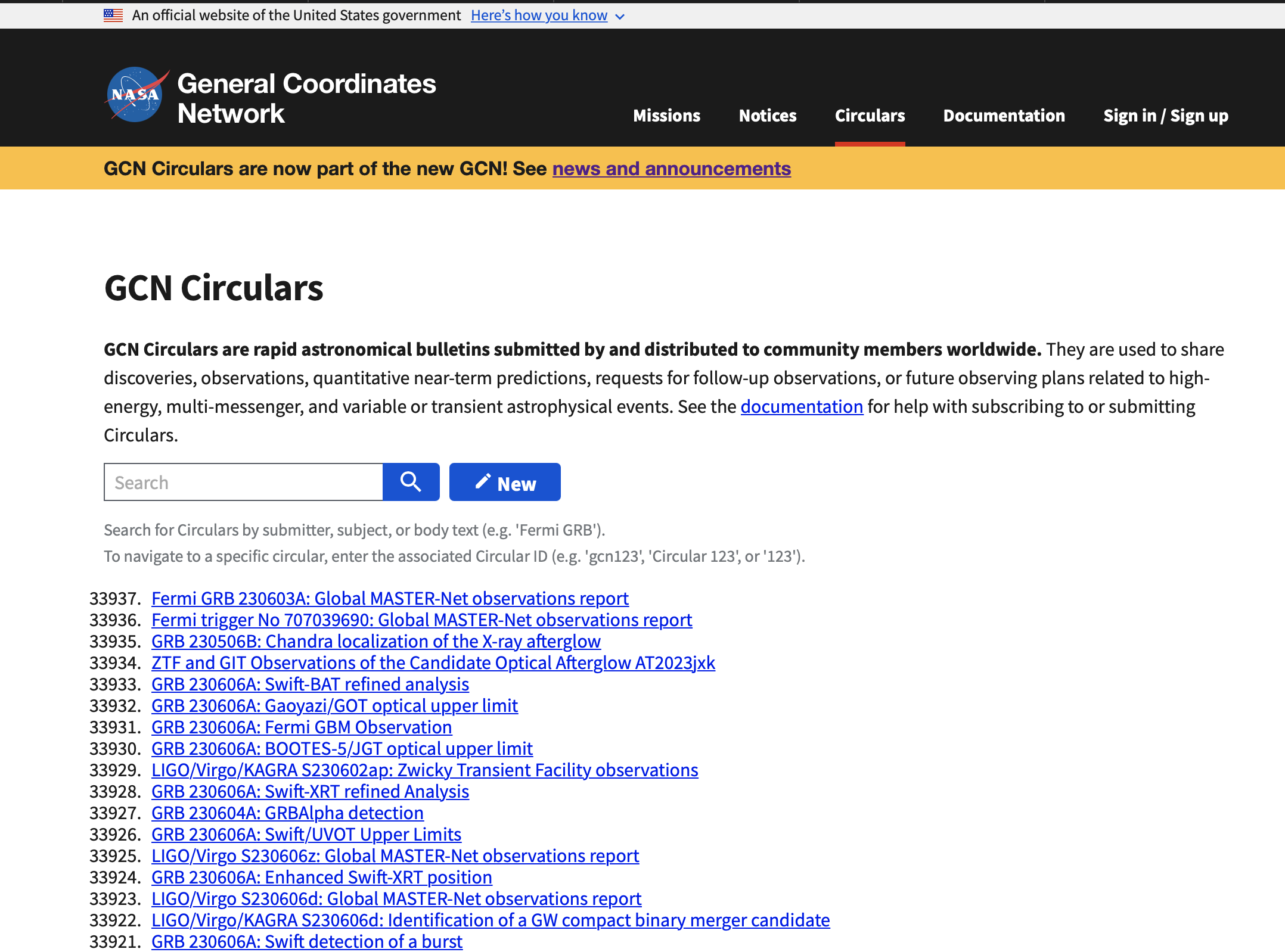 Improvements to Circulars
The new GCN Circulars are:
Self service: Manage your own subscriptions and settings.
More inclusive: It's easy to join the community and submit a GCN Circular.
Fast: Email notifications are distributed in parallel to all users within seconds.
Robust: Circulars run on highly available, distributed cloud services.
Sustainable: GCN Circulars are robustly funded by NASA and are part of the open source GCN project
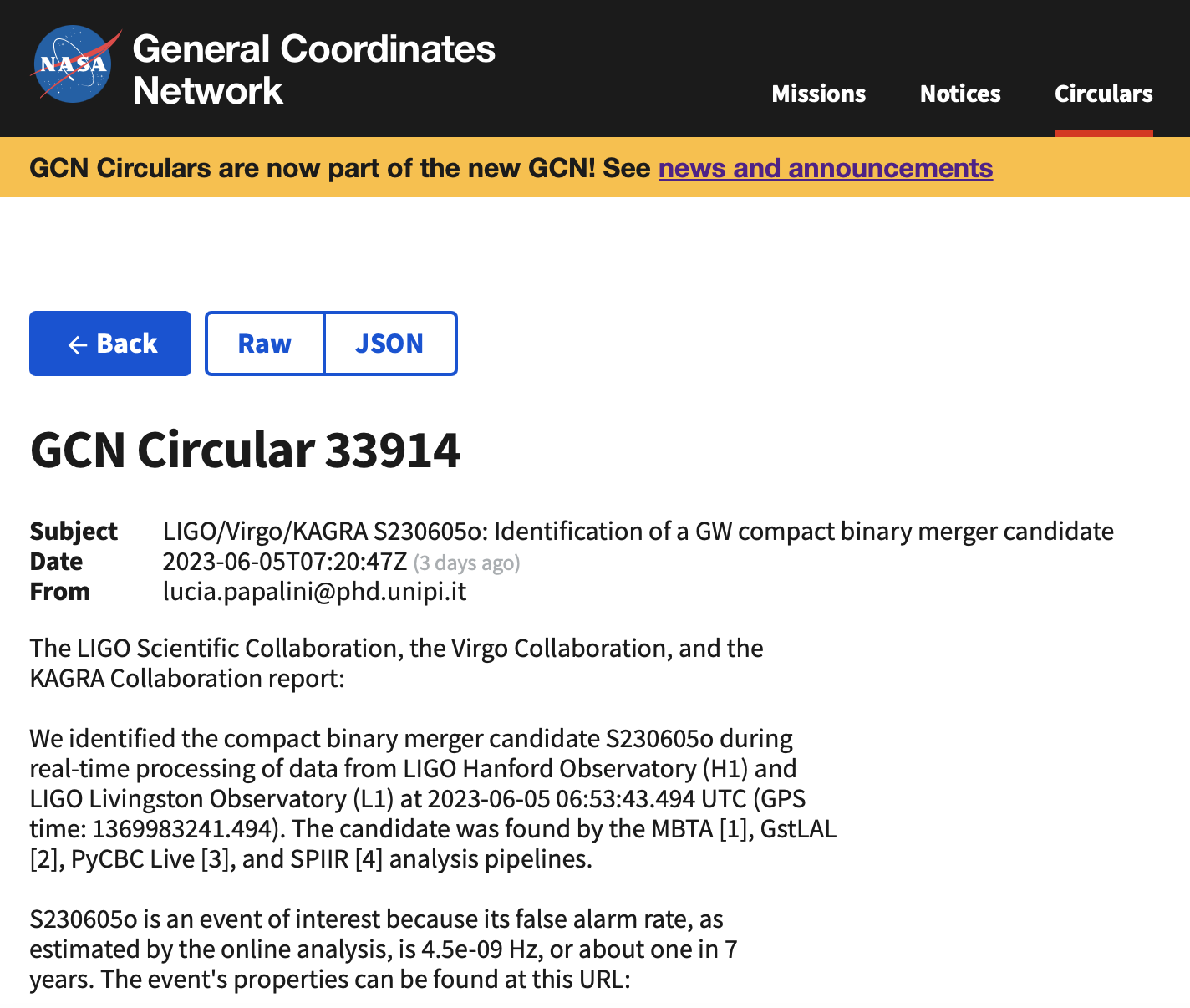 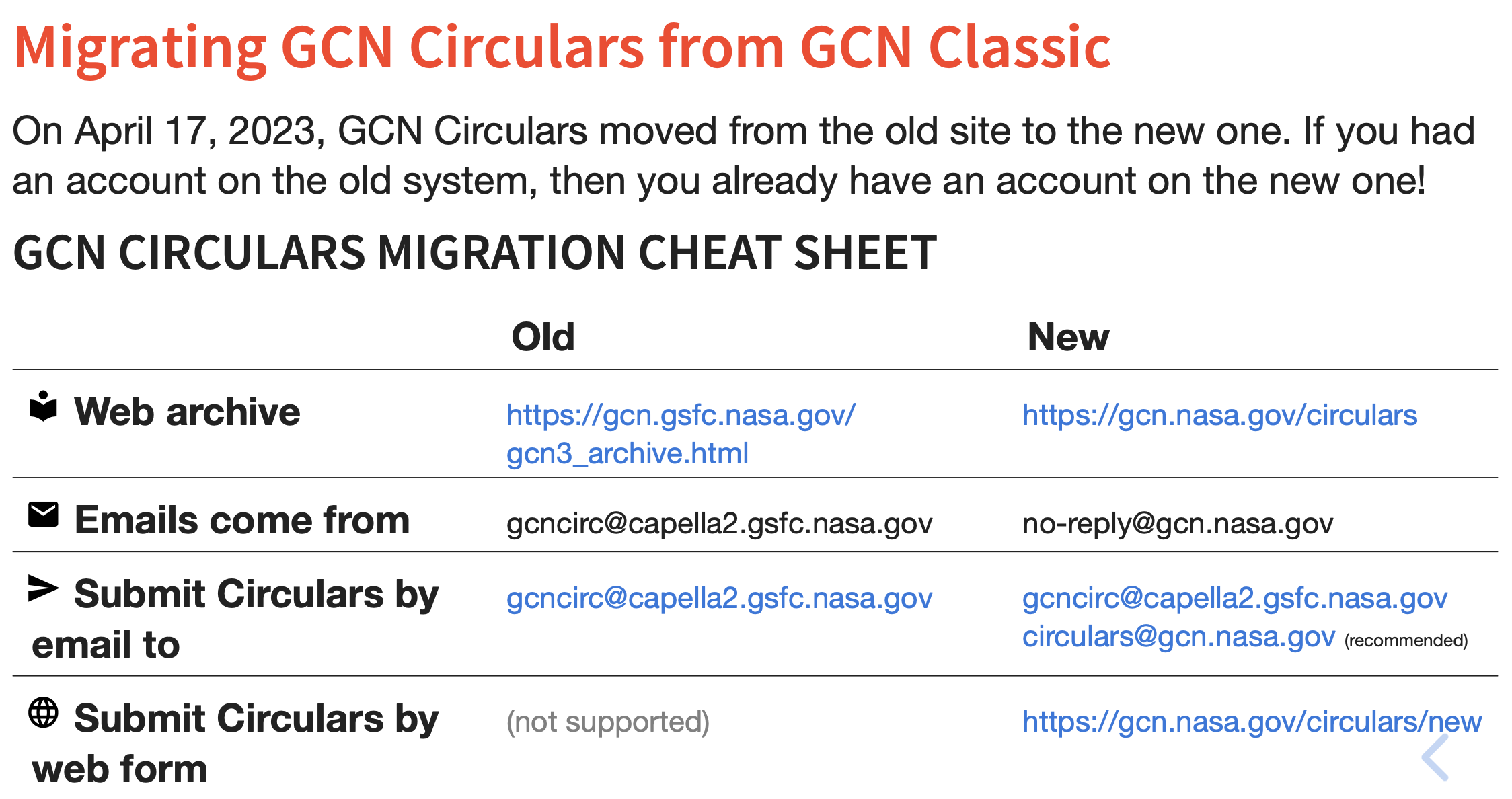 Tutorial on Receiving and Submitting GCN Circulars
Launch quick start

Go to https://gcn.nasa.gov and 

See Presentation: https://nasa-gcn.github.io/gcn-presentation/
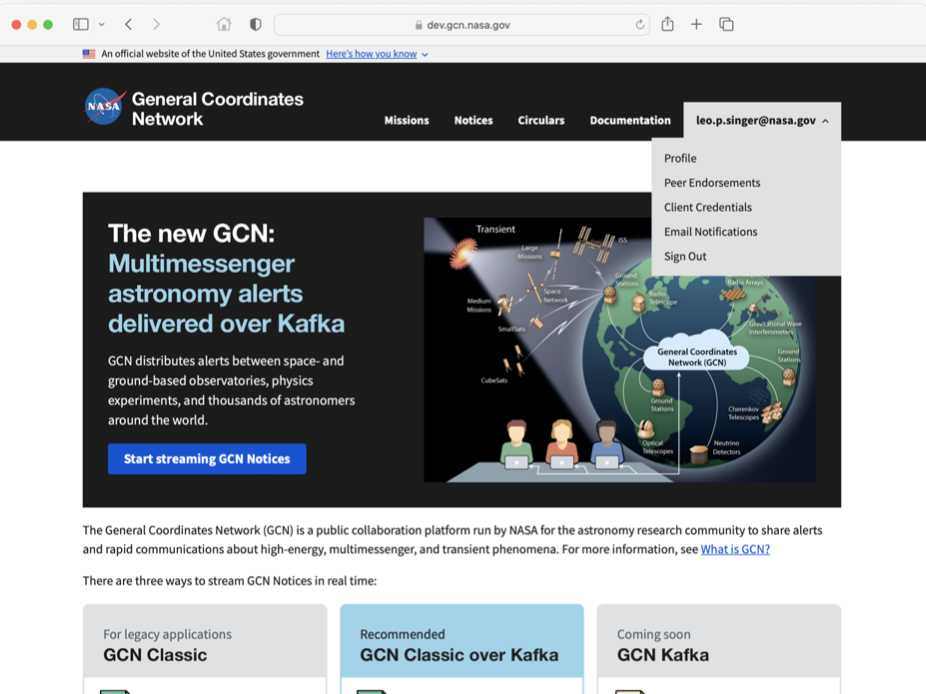 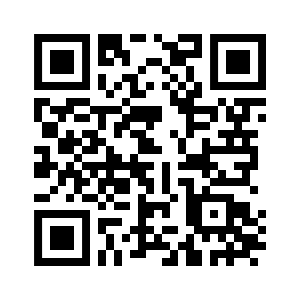 What’s next for GCN?
Coming soon to 
GCN Circulars
We're planning lots of enhancements soon to make GCN Circulars even better:
Receive Circulars over Kafka
Real-time integration with SAO/NASA Astrophysics Data Service (ADS)
Link multiple emails with your account
Link your ORCID to your account
DOIs and BiBTeX entries for all Circulars
Browse Circulars by event
Embed tables, coordinates, images, and styled text in Circulars with “Astro Flavored Markdown”
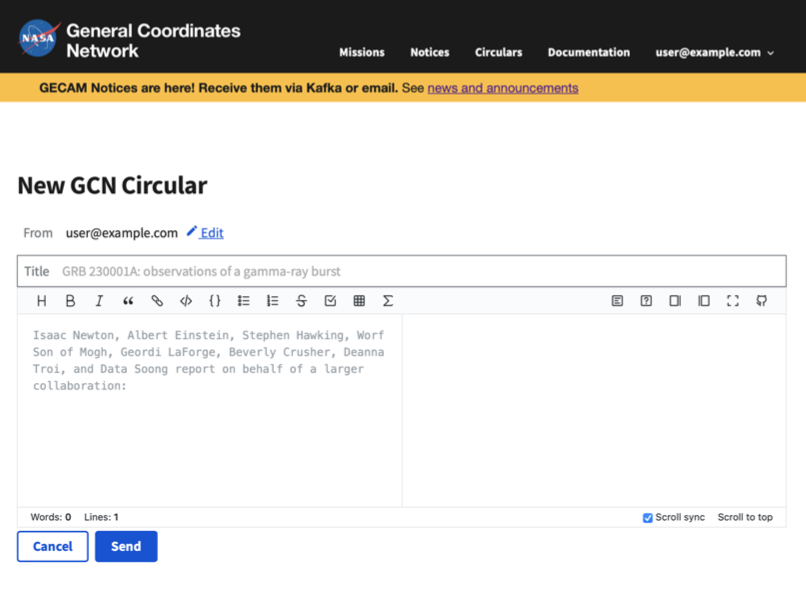 More enhancements are coming to GCN:


New alert types and alerts from new missions and facilities

Unified schema and alert format for GCN Kafka

Integrated, searchable database of Notices and Circulars (GCN Viewer)

Interoperability with other transient Kafka brokers (e.g. SCiMMA)
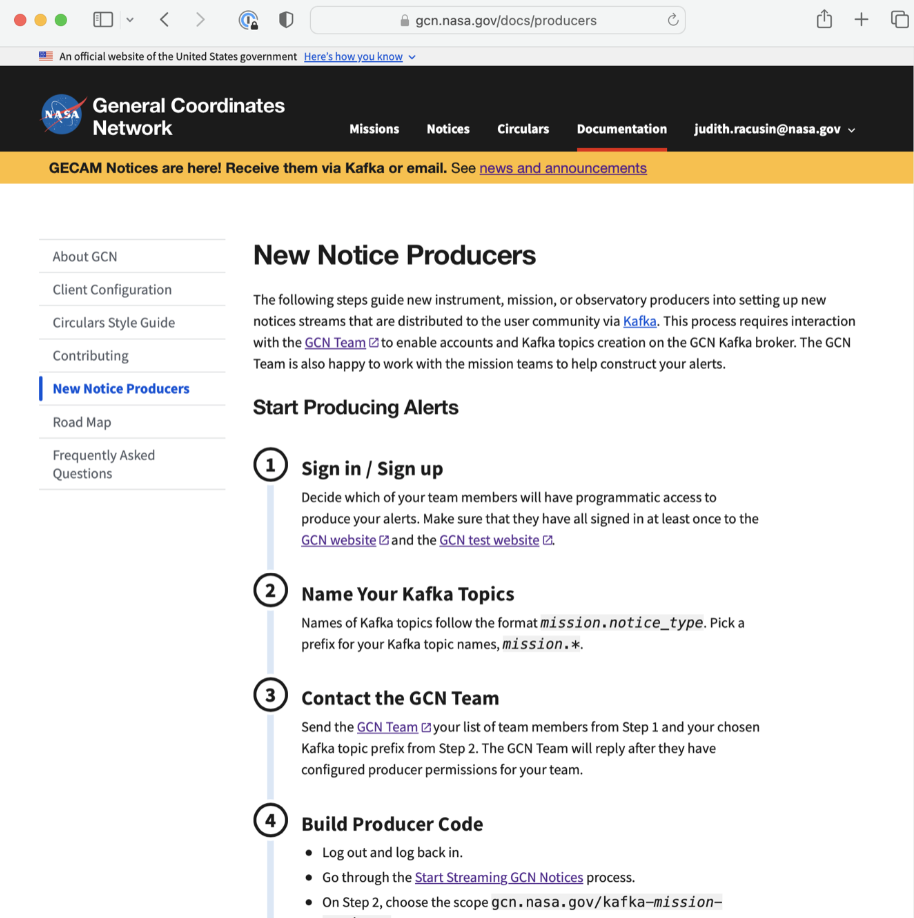 Create new Notice types

All new notice topics will only be distributed by GCN Kafka
See step-by-step instructions
Preferred notice format is JSON
Unified JSON schema in development: IceCube, GlowBug, Swift/Guano are our first producers
Unified schema and alert format for GCN Kafka
JSON schema with common core fields
Instrument/mission/observatory specific fields where needed
https://github.com/nasa-gcn/gcn-schema
Schema Browser and Schema design documentation coming soon

JSON example of IceCube schema:
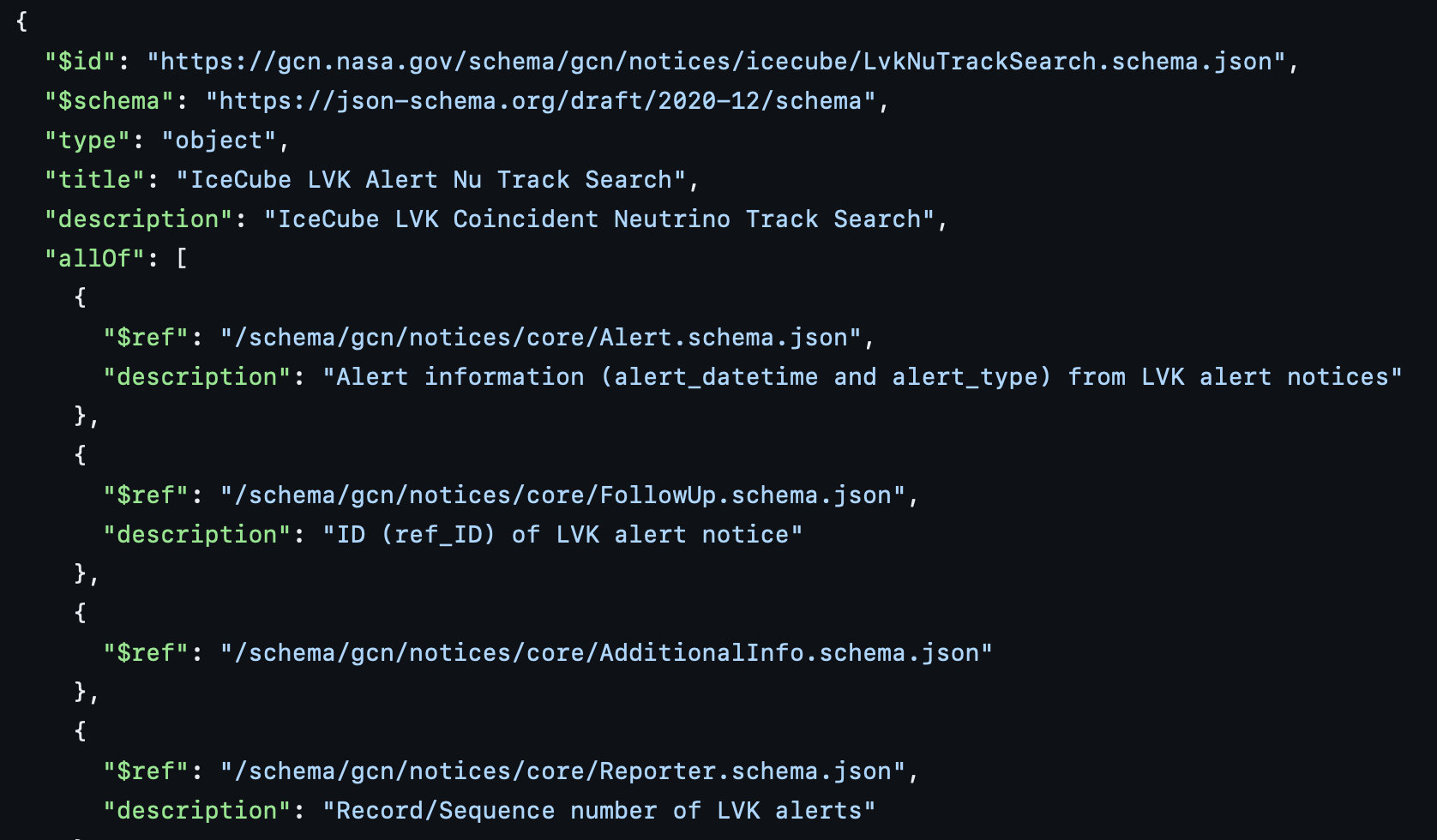 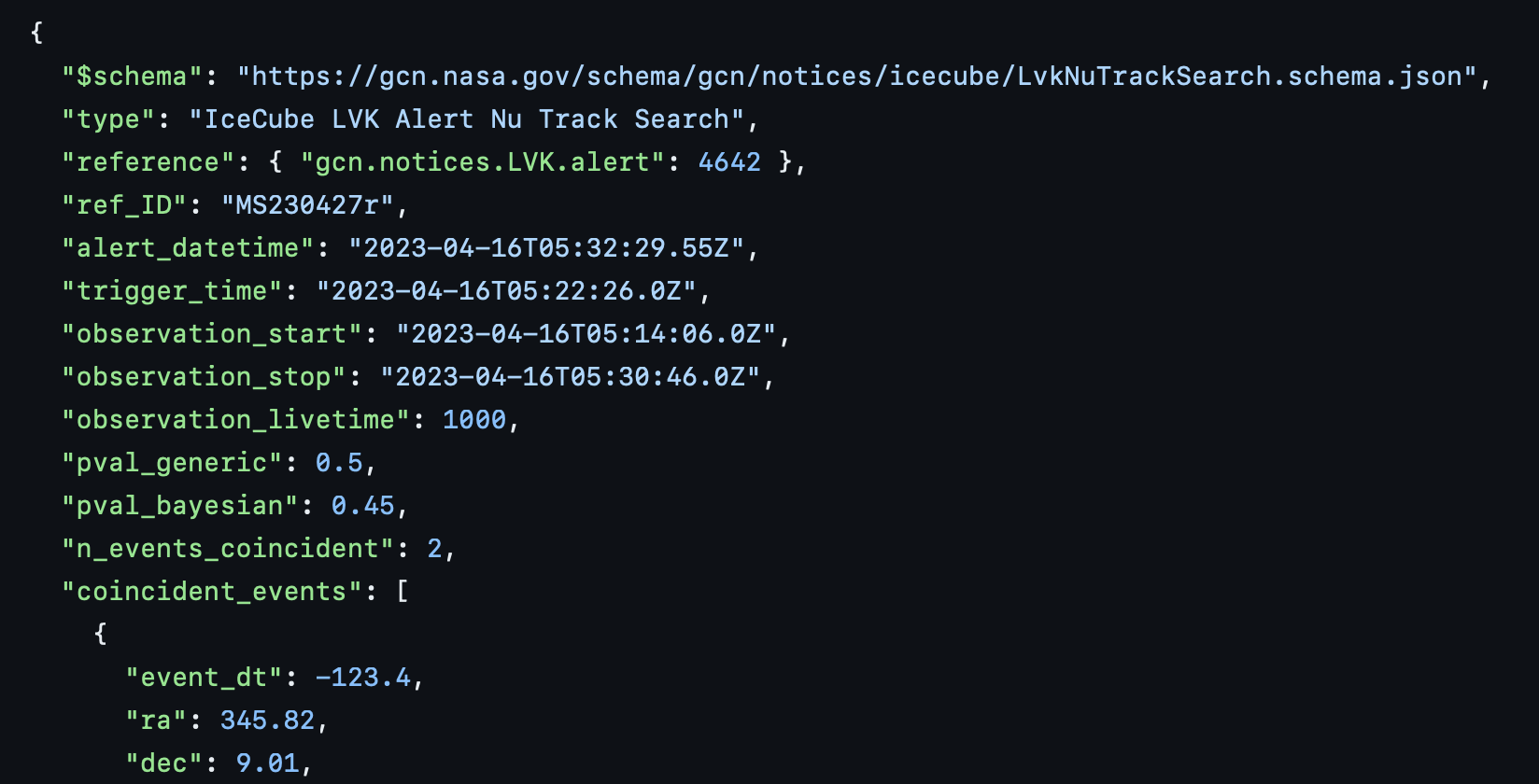 Thanks for listening!

Web site: https://gcn.nasa.gov
This presentation: https://nasa-gcn.github.io/gcn-presentation/
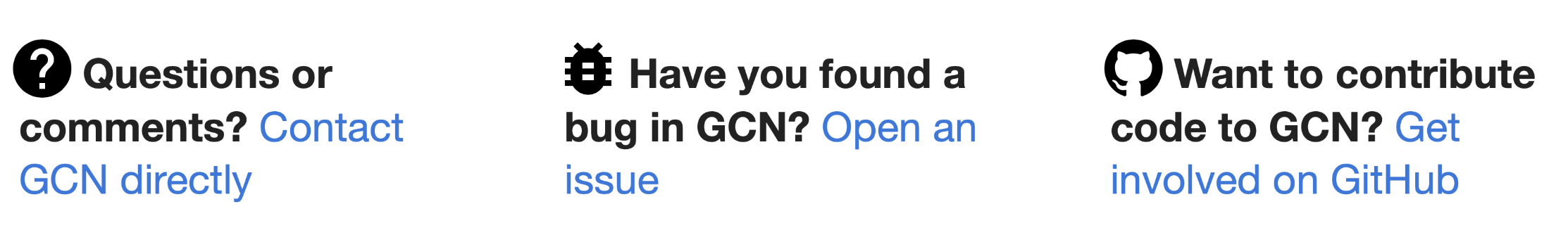 Schema Browser
(In Development)

A step in the process for setting up New Notice Producers.
Browse the schema definitions for notices distributed by GCN Kafka
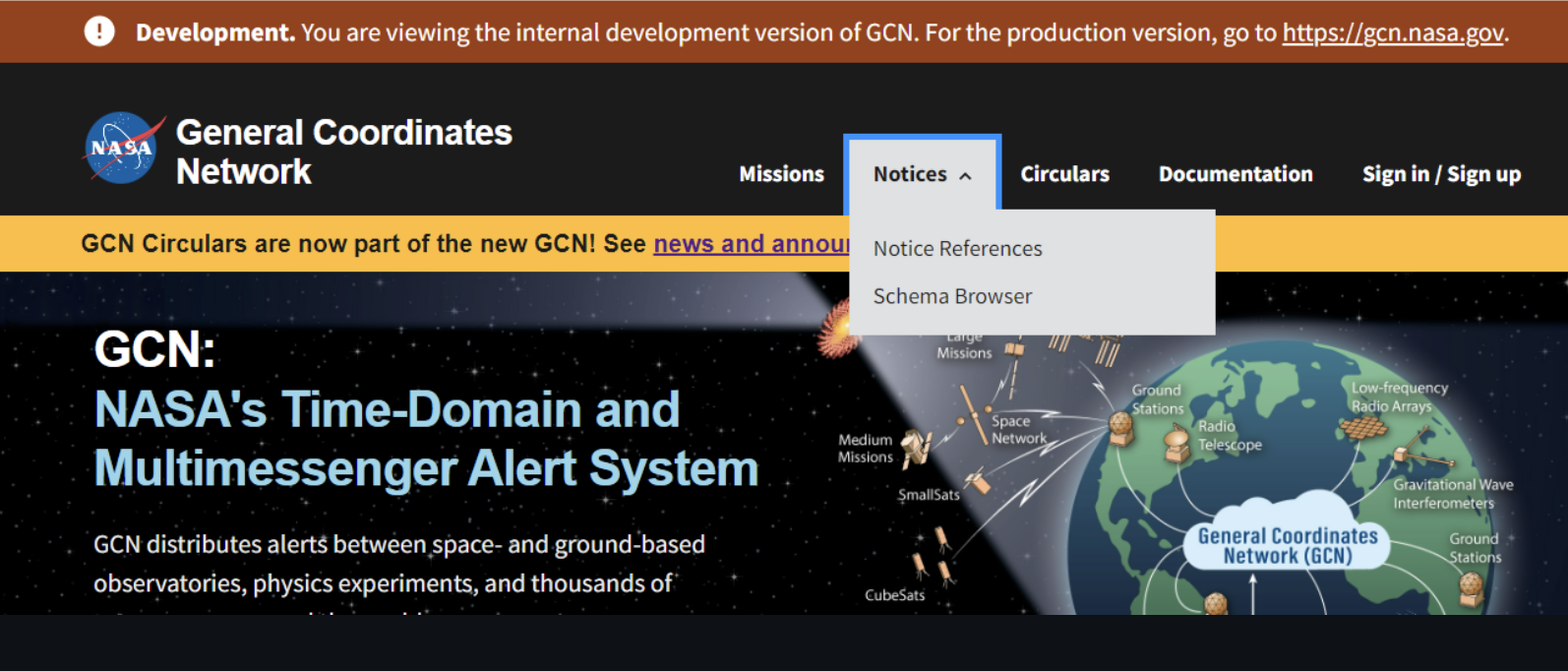 Schema Design
(In Development)

Steps for designing the mission specific schema

IceCube, Glowbug, Swift/Guano have already joined the suit
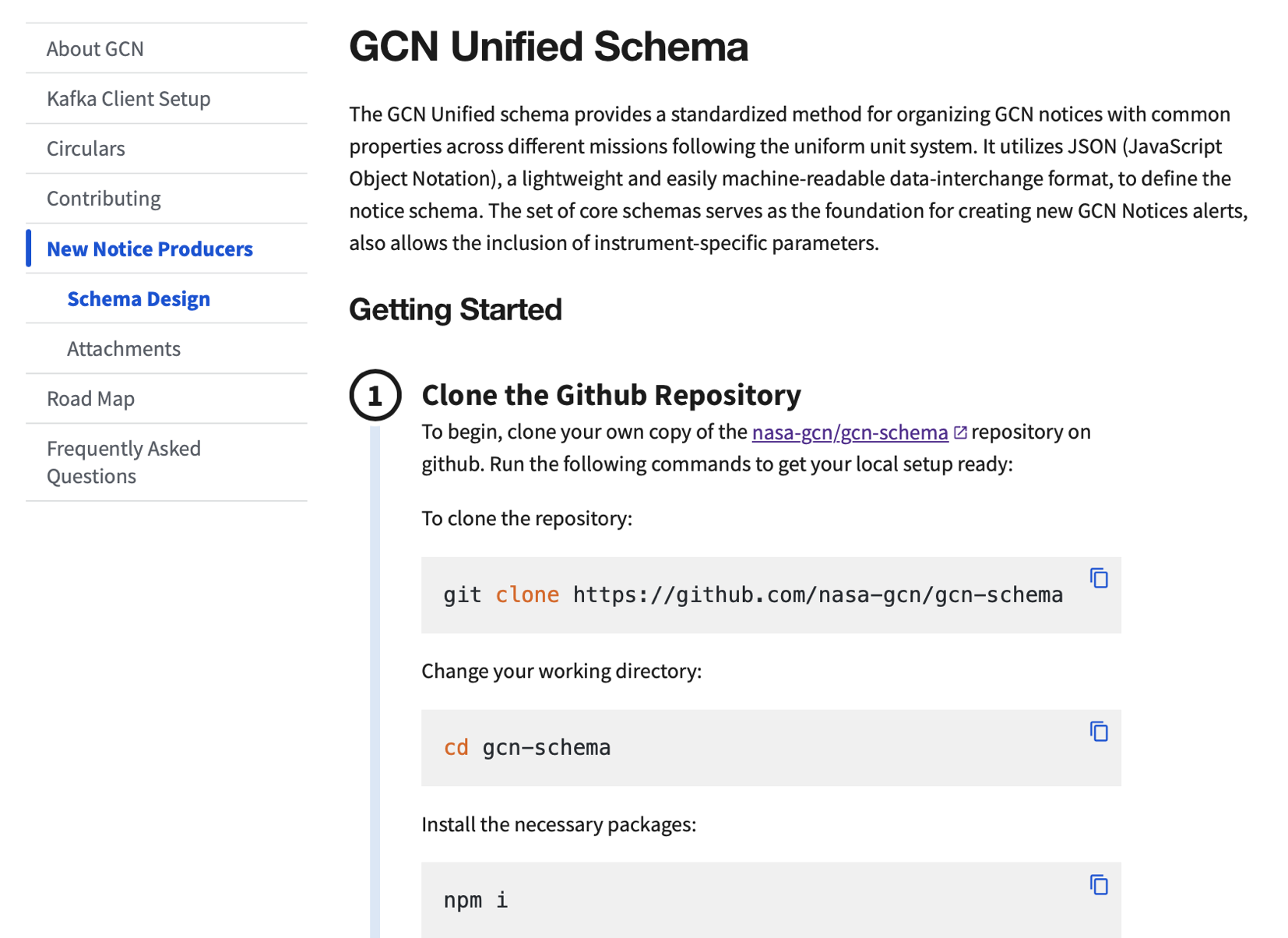